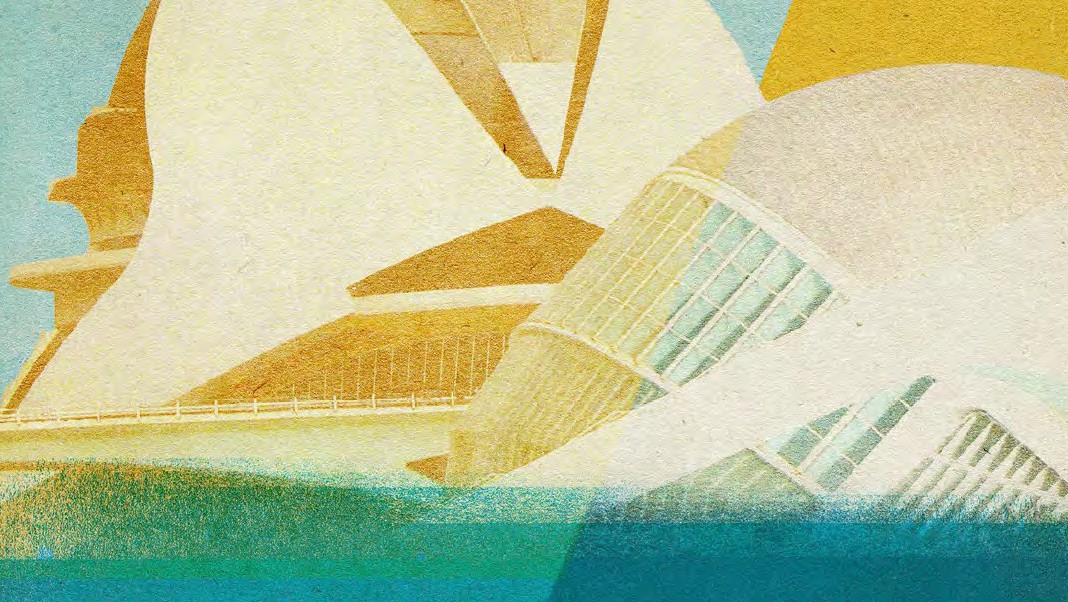 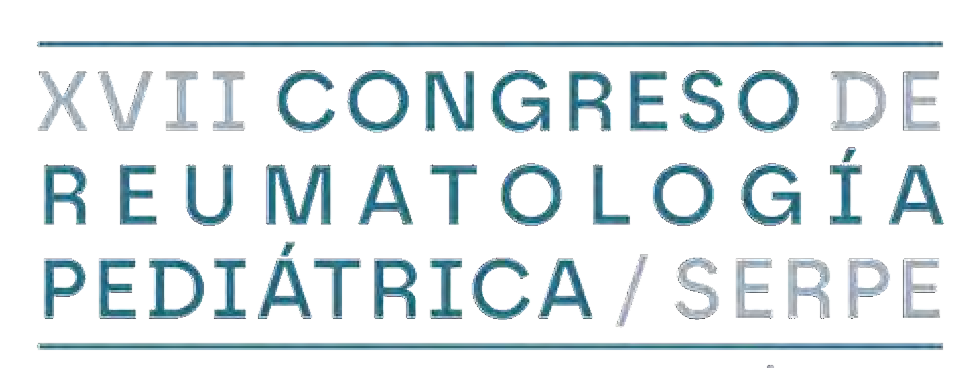 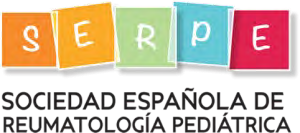 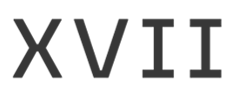 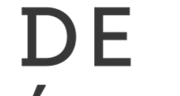 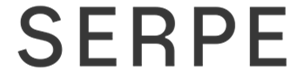 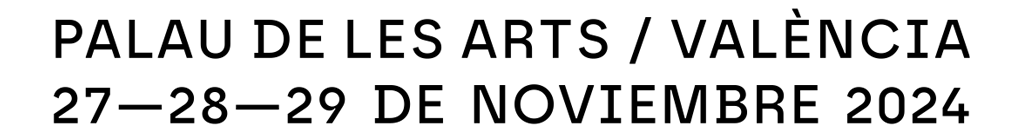 Título de la ponencia
Nombre del ponente
Fecha
www.serpe2024.com
#SERPE2024
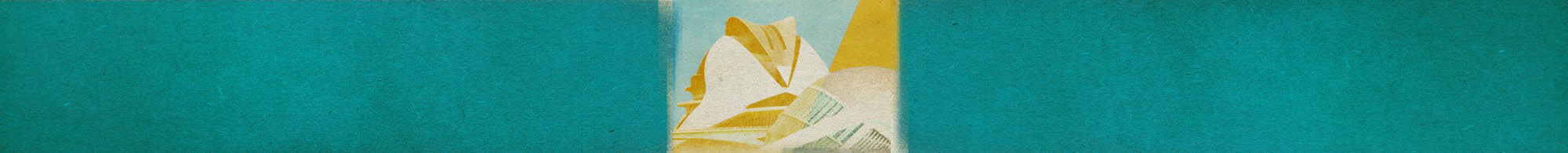 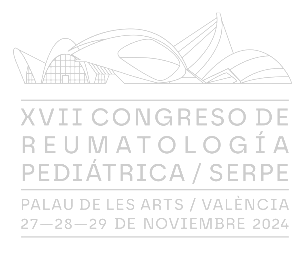 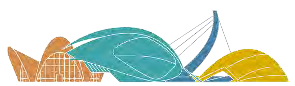 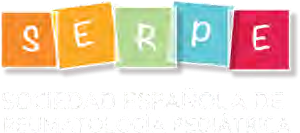 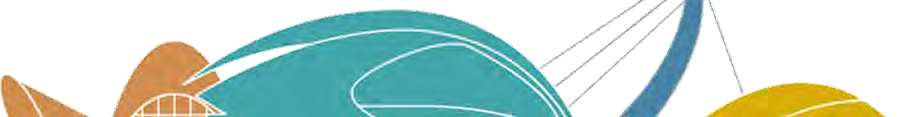